ERA-PLANET: GEOEssential
Gregory Giuliani/ Lecturer / University of Geneva
The project aims at demonstrating the feasibility and generality of the concept of Essential Variables (EVs) across the Nexus of GEOSS Societal Benefit Areas (SBAs).
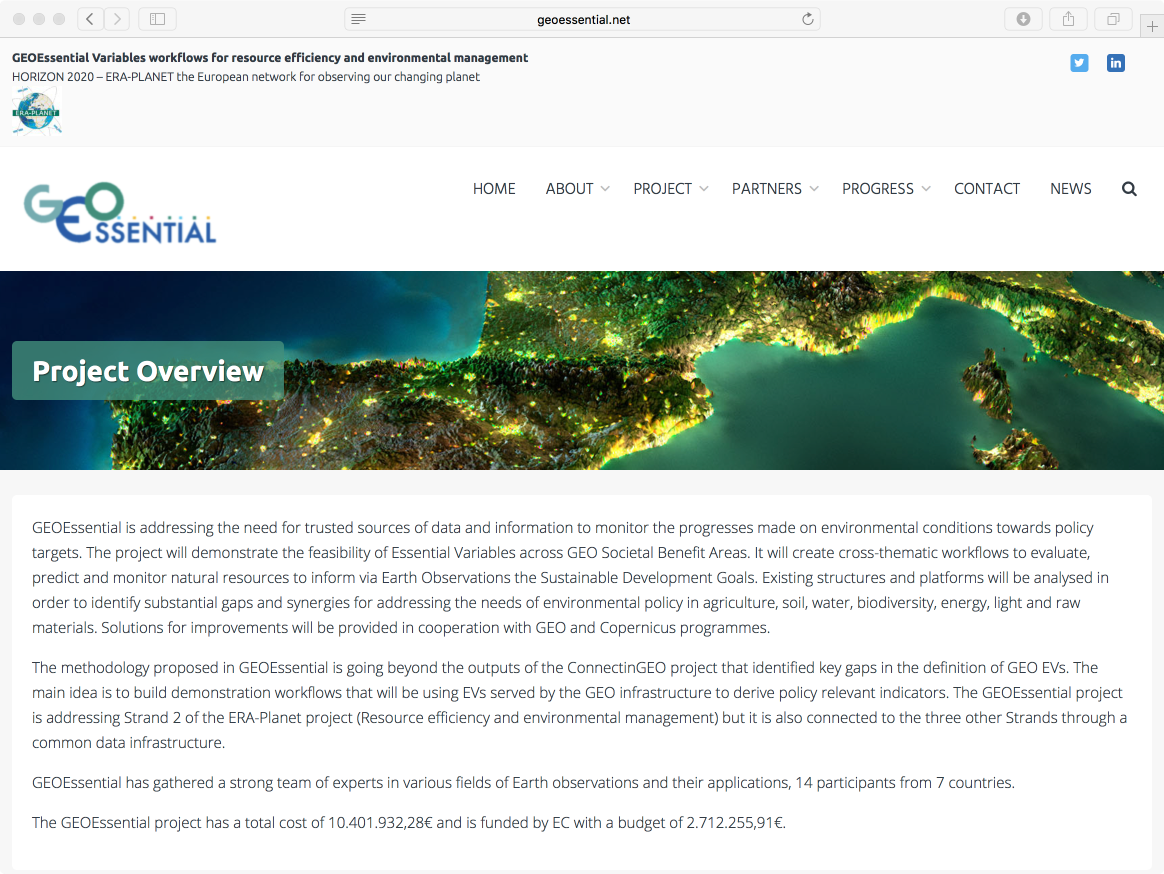 Sustainable and trustable sources of data and information to monitor the progresses made on environmental conditions
Cross-thematic workflows and knowledge base to evaluate, predict and monitor Sustainable Development Goals (SDGs)
Gaps and synergies for addressing the needs of environmental policy in agriculture, soil, water, biodiversity, energy, light, and raw materials
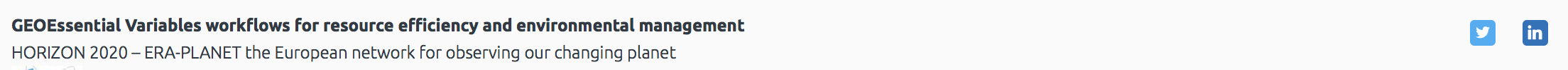 [Speaker Notes: GEO-ESSENTIAL is addressing the need for sustainable and trustable sources of data and information to monitor the progresses made on environmental conditions. 

The project will demonstrate the feasibility and generality of the concept of Essential Variables (EVs) across the Nexus of GEOSS Societal Benefit Areas (SBAs). 

It will create cross-thematic workflows to evaluate, predict and monitor natural resources to inform via Earth Observations a selection of targets from the Sustainable Development Goals (SDGs). 

Existing structures and platforms will be analysed in order to identify substantial gaps and synergies for addressing the needs of environmental policy in agriculture, soil, water, biodiversity, energy, light, and raw materials and to develop the GEO-ESSENTIAL HUB.]
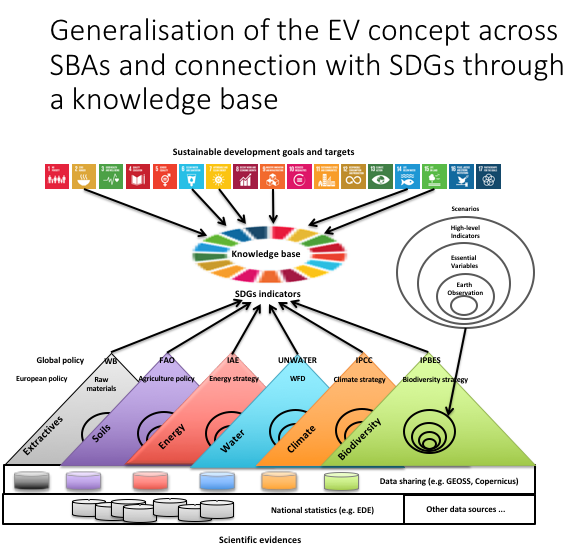 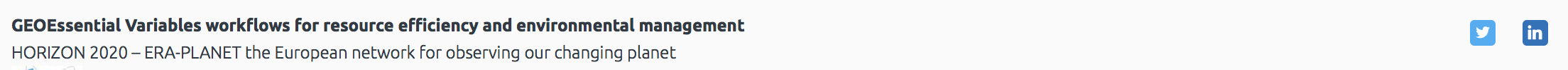 [Speaker Notes: The project will demonstrate the feasibility and generality of the concept of Essential Variables (EVs) across the Nexus of GEOSS Societal Benefit Areas (SBAs). 

It will create cross-thematic workflows to evaluate, predict and monitor natural resources to inform via Earth Observations a selection of targets from the Sustainable Development Goals (SDGs). 

Existing structures and platforms will be analysed in order to identify substantial gaps and synergies for addressing the needs of environmental policy in agriculture, soil, water, biodiversity, energy, light, and raw materials and to develop the GEO-ESSENTIAL HUB.]
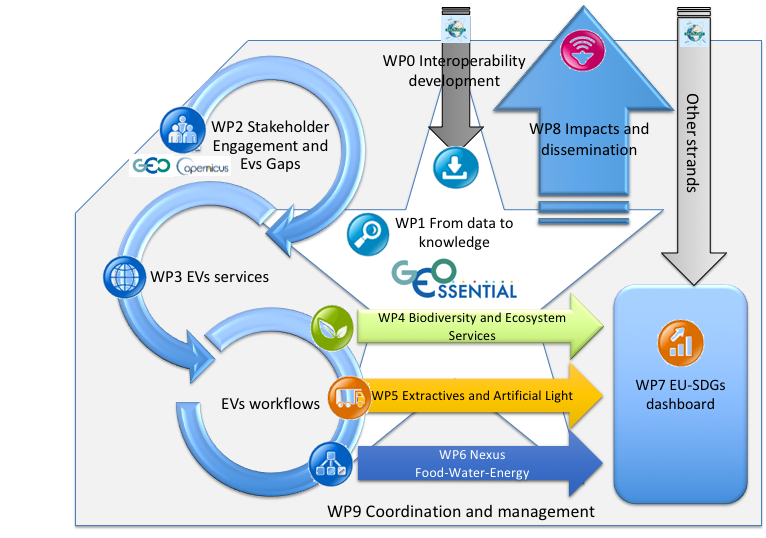 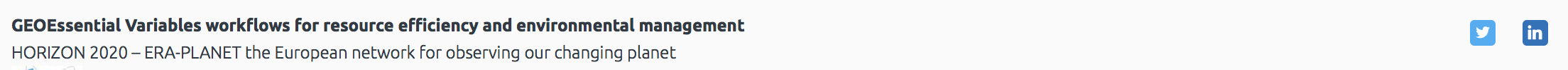 [Speaker Notes: The project will demonstrate the feasibility and generality of the concept of Essential Variables (EVs) across the Nexus of GEOSS Societal Benefit Areas (SBAs). 

It will create cross-thematic workflows to evaluate, predict and monitor natural resources to inform via Earth Observations a selection of targets from the Sustainable Development Goals (SDGs). 

Existing structures and platforms will be analysed in order to identify substantial gaps and synergies for addressing the needs of environmental policy in agriculture, soil, water, biodiversity, energy, light, and raw materials and to develop the GEO-ESSENTIAL HUB.]
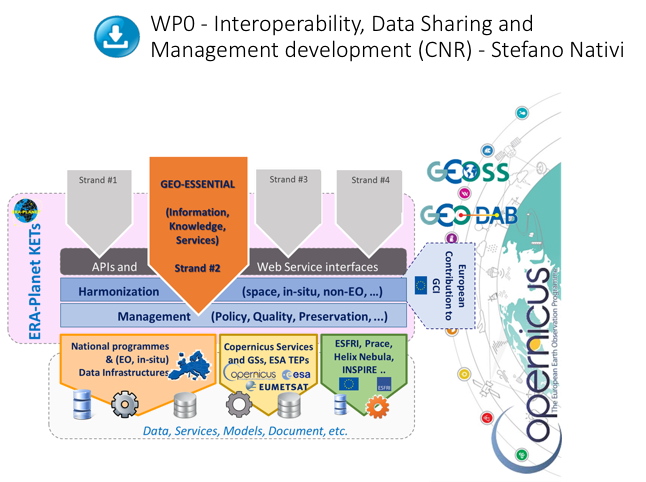 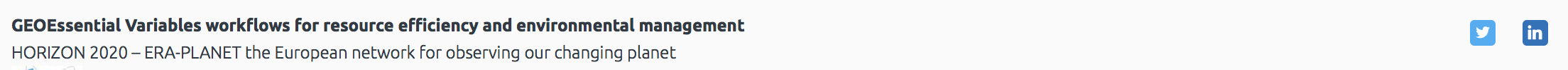 [Speaker Notes: The project will demonstrate the feasibility and generality of the concept of Essential Variables (EVs) across the Nexus of GEOSS Societal Benefit Areas (SBAs). 

It will create cross-thematic workflows to evaluate, predict and monitor natural resources to inform via Earth Observations a selection of targets from the Sustainable Development Goals (SDGs). 

Existing structures and platforms will be analysed in order to identify substantial gaps and synergies for addressing the needs of environmental policy in agriculture, soil, water, biodiversity, energy, light, and raw materials and to develop the GEO-ESSENTIAL HUB.]
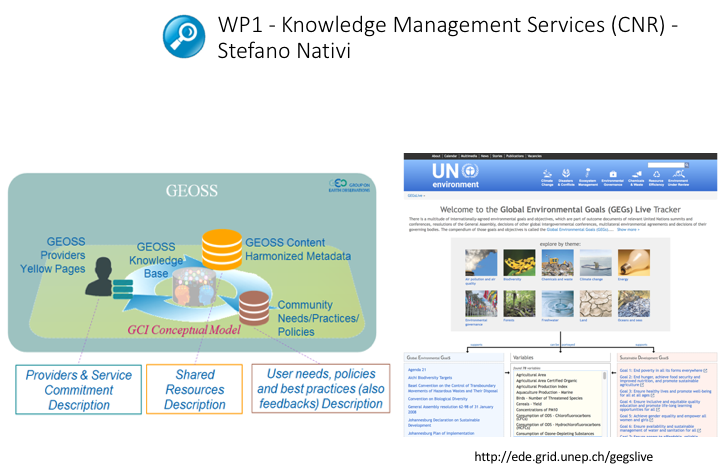 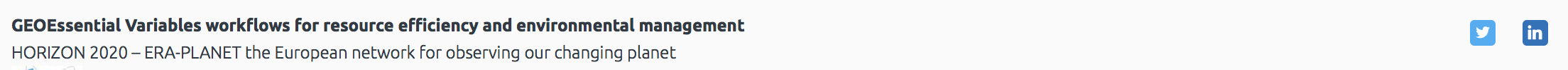 [Speaker Notes: The project will demonstrate the feasibility and generality of the concept of Essential Variables (EVs) across the Nexus of GEOSS Societal Benefit Areas (SBAs). 

It will create cross-thematic workflows to evaluate, predict and monitor natural resources to inform via Earth Observations a selection of targets from the Sustainable Development Goals (SDGs). 

Existing structures and platforms will be analysed in order to identify substantial gaps and synergies for addressing the needs of environmental policy in agriculture, soil, water, biodiversity, energy, light, and raw materials and to develop the GEO-ESSENTIAL HUB.]
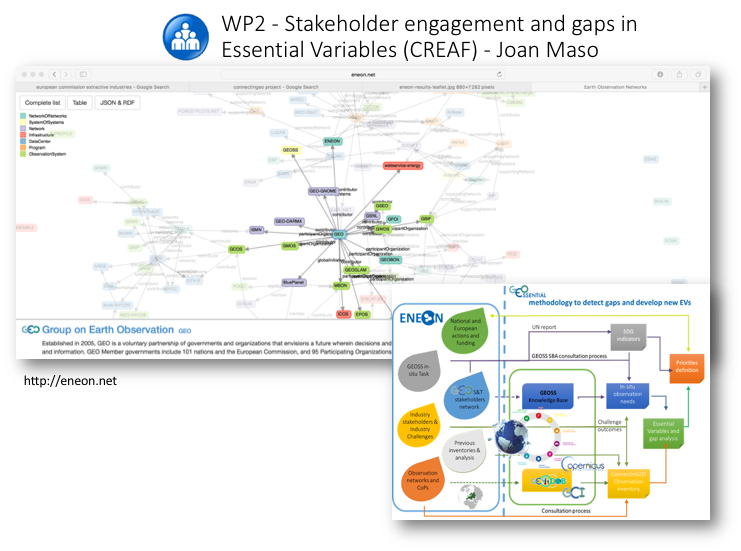 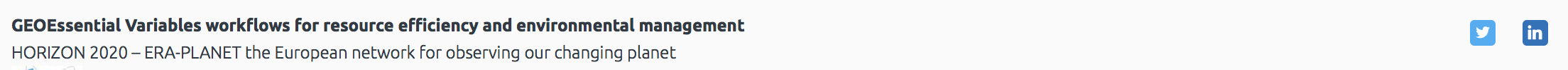 [Speaker Notes: The project will demonstrate the feasibility and generality of the concept of Essential Variables (EVs) across the Nexus of GEOSS Societal Benefit Areas (SBAs). 

It will create cross-thematic workflows to evaluate, predict and monitor natural resources to inform via Earth Observations a selection of targets from the Sustainable Development Goals (SDGs). 

Existing structures and platforms will be analysed in order to identify substantial gaps and synergies for addressing the needs of environmental policy in agriculture, soil, water, biodiversity, energy, light, and raw materials and to develop the GEO-ESSENTIAL HUB.]
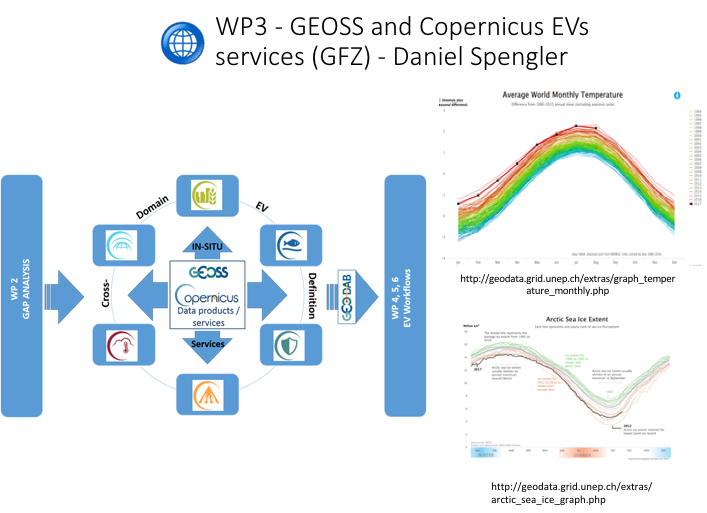 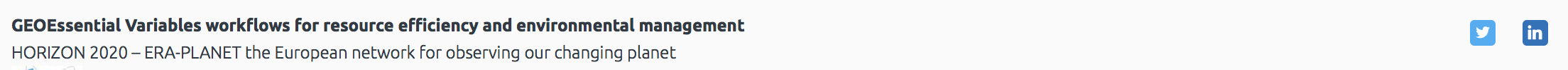 [Speaker Notes: The project will demonstrate the feasibility and generality of the concept of Essential Variables (EVs) across the Nexus of GEOSS Societal Benefit Areas (SBAs). 

It will create cross-thematic workflows to evaluate, predict and monitor natural resources to inform via Earth Observations a selection of targets from the Sustainable Development Goals (SDGs). 

Existing structures and platforms will be analysed in order to identify substantial gaps and synergies for addressing the needs of environmental policy in agriculture, soil, water, biodiversity, energy, light, and raw materials and to develop the GEO-ESSENTIAL HUB.]
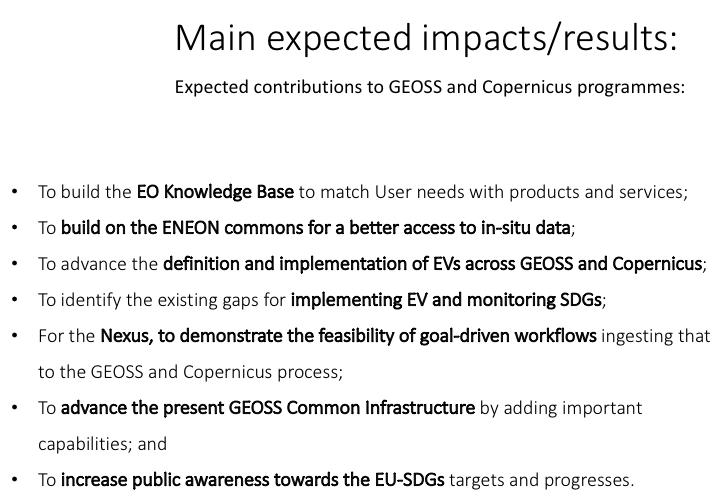 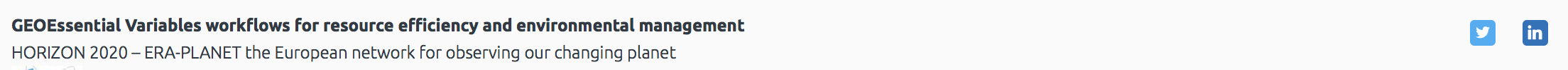 [Speaker Notes: The project will demonstrate the feasibility and generality of the concept of Essential Variables (EVs) across the Nexus of GEOSS Societal Benefit Areas (SBAs). 

It will create cross-thematic workflows to evaluate, predict and monitor natural resources to inform via Earth Observations a selection of targets from the Sustainable Development Goals (SDGs). 

Existing structures and platforms will be analysed in order to identify substantial gaps and synergies for addressing the needs of environmental policy in agriculture, soil, water, biodiversity, energy, light, and raw materials and to develop the GEO-ESSENTIAL HUB.]
GEOSS platform usage & benefits
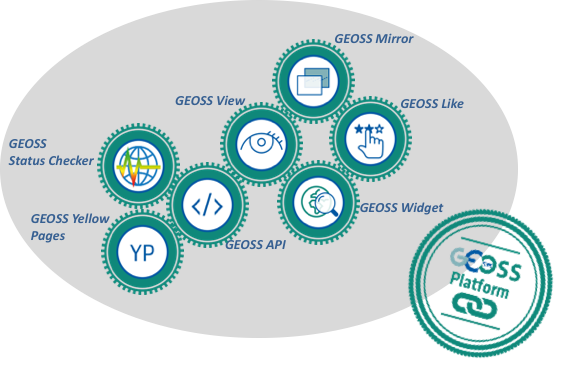 WP7: GEOEssential Dashboard
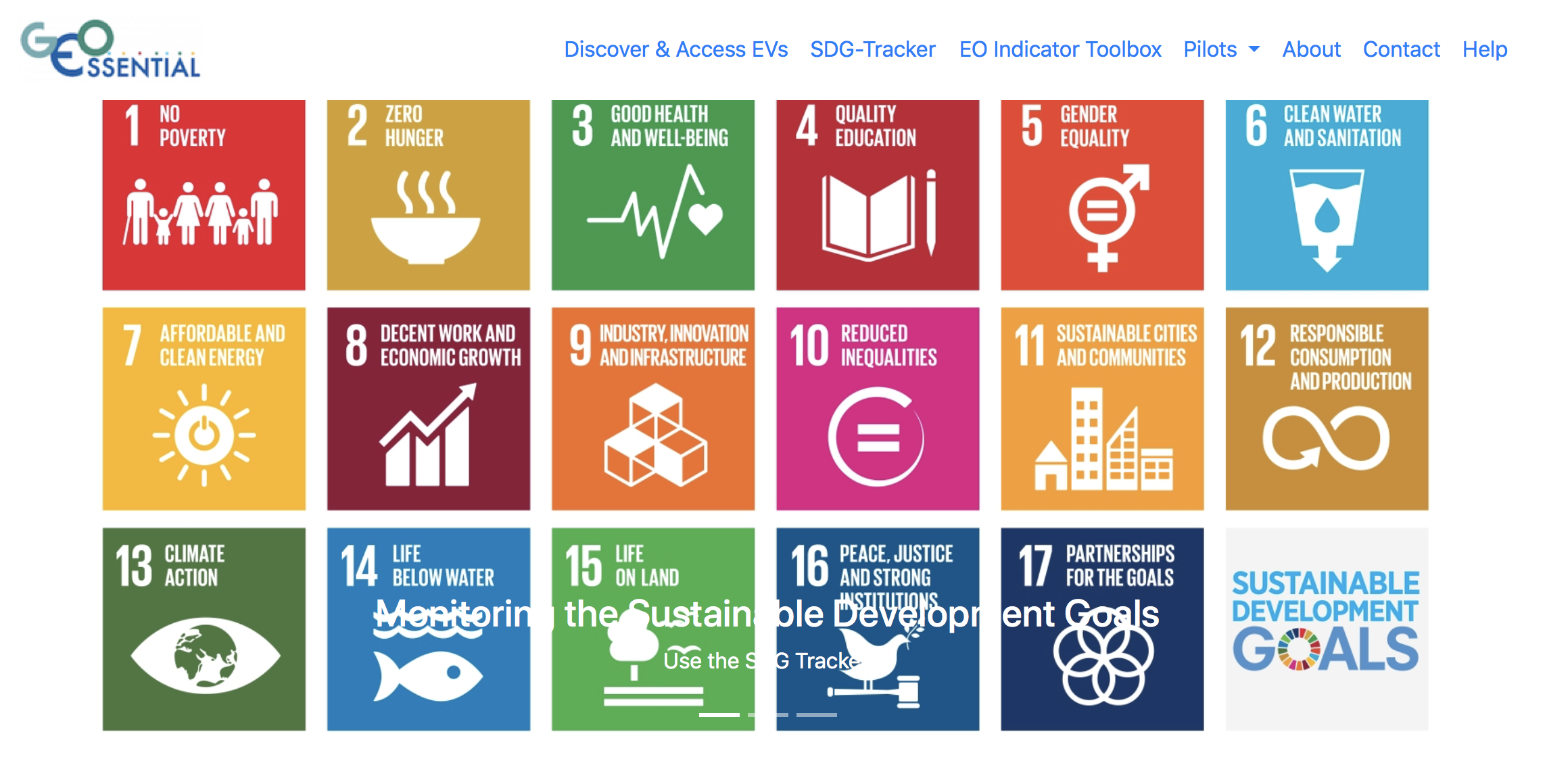 http://geoessential.unepgrid.ch/dashboard
GEOSS platform usage & benefits
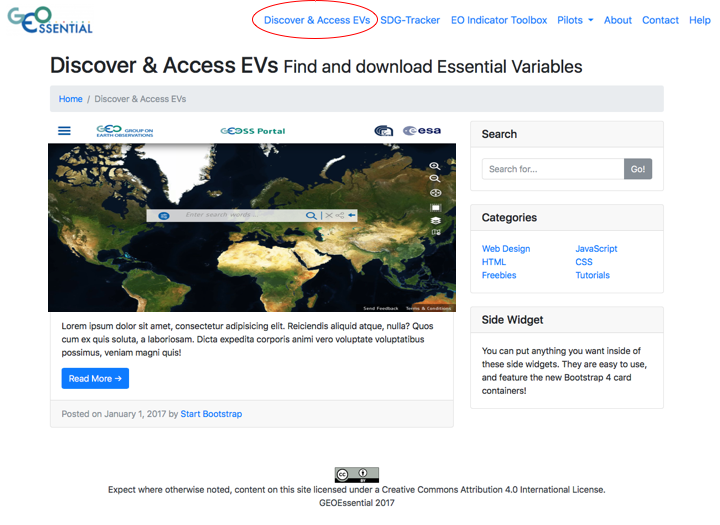 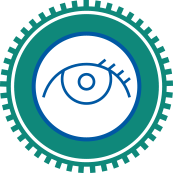 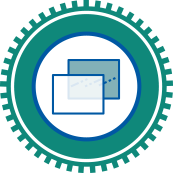 GEOSS View
GEOSS Mirror
GEOSS platform usage & benefits
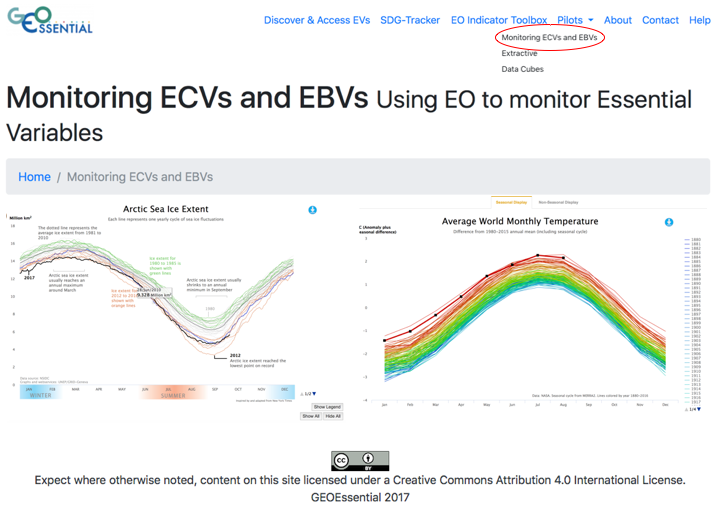 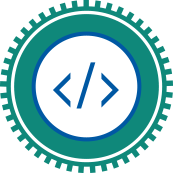 GEOSS API
GEOSS platform usage & benefits
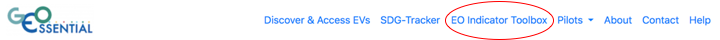 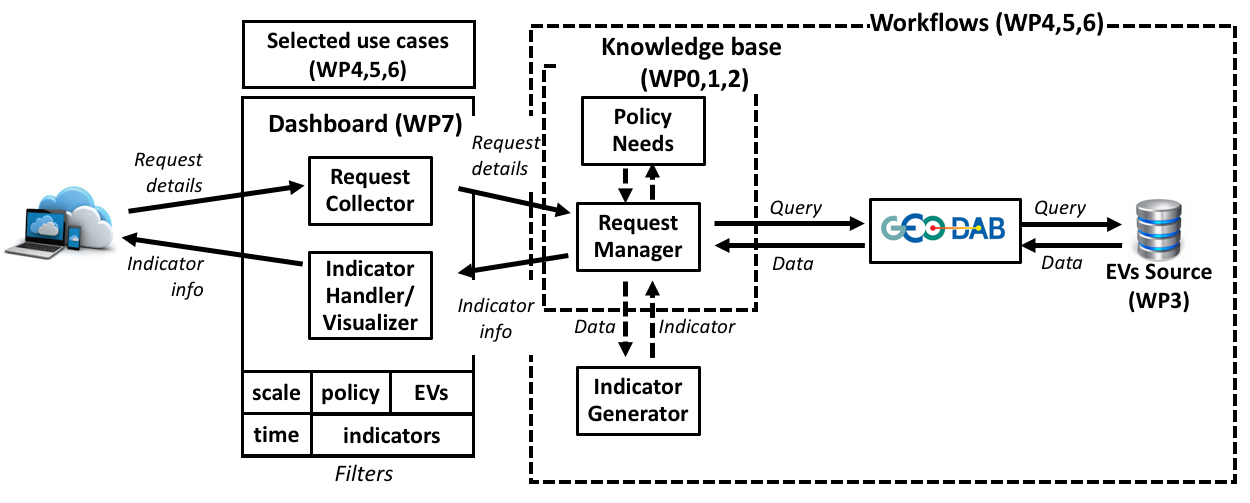 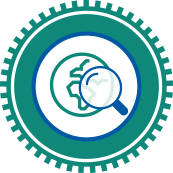 GEOSS Widget
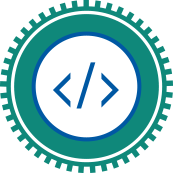 GEOSS API
GEOEssential Virtual Laboratroy
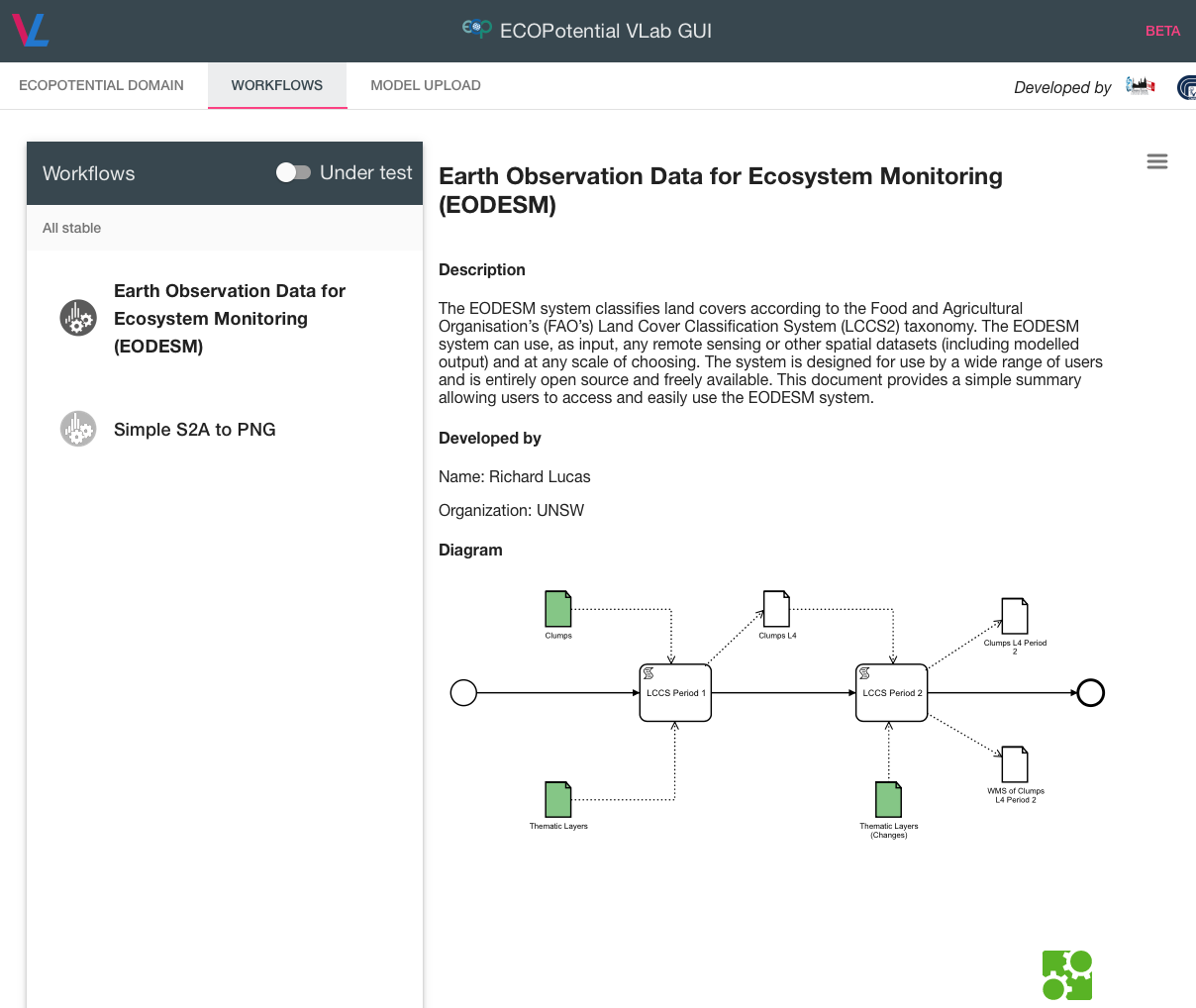 Essential Water Variables
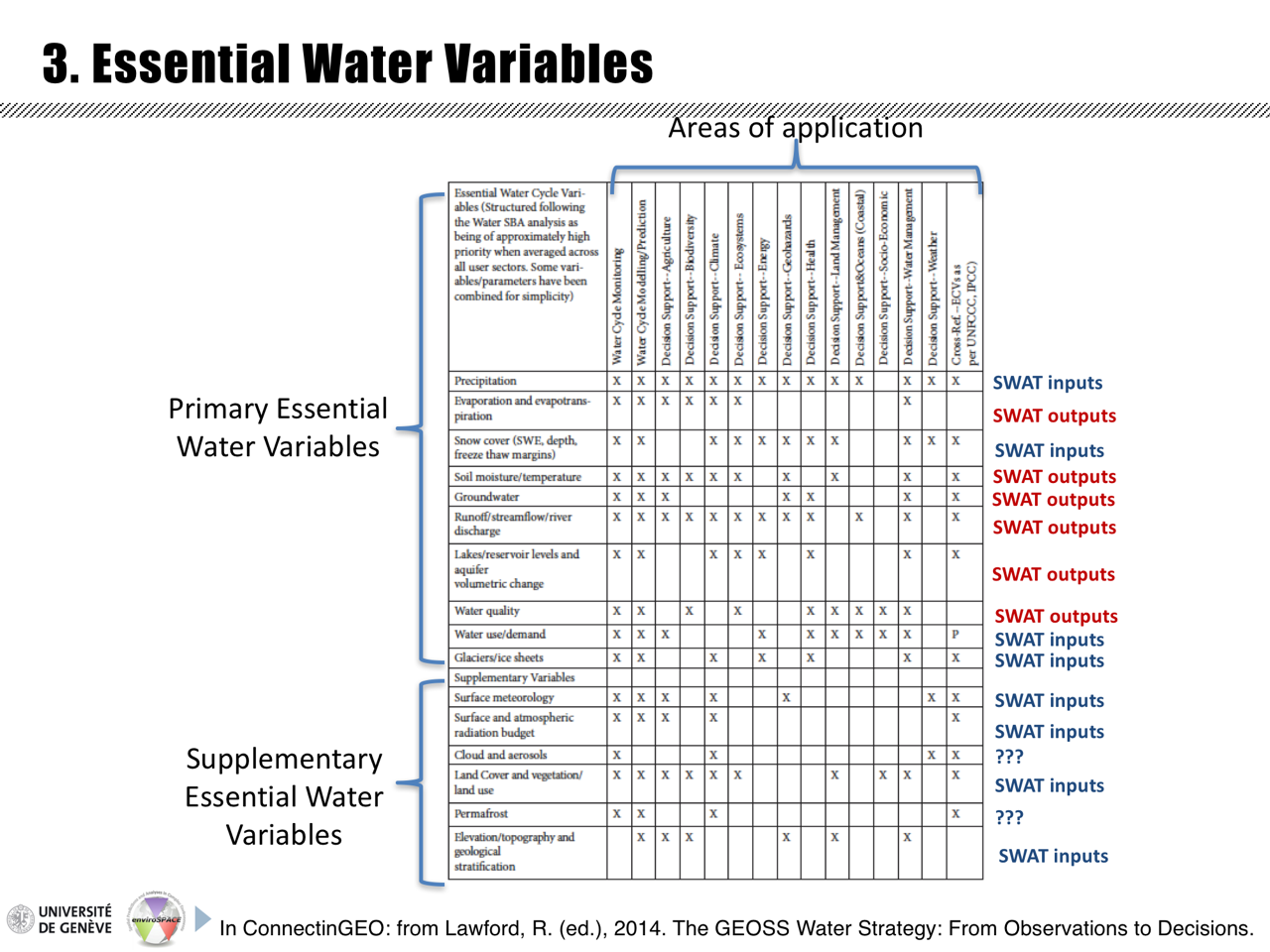 First EU-scale EWVs will be released in 2018…

And made available in the GEOSS platform
MapX: visualization & dashboard
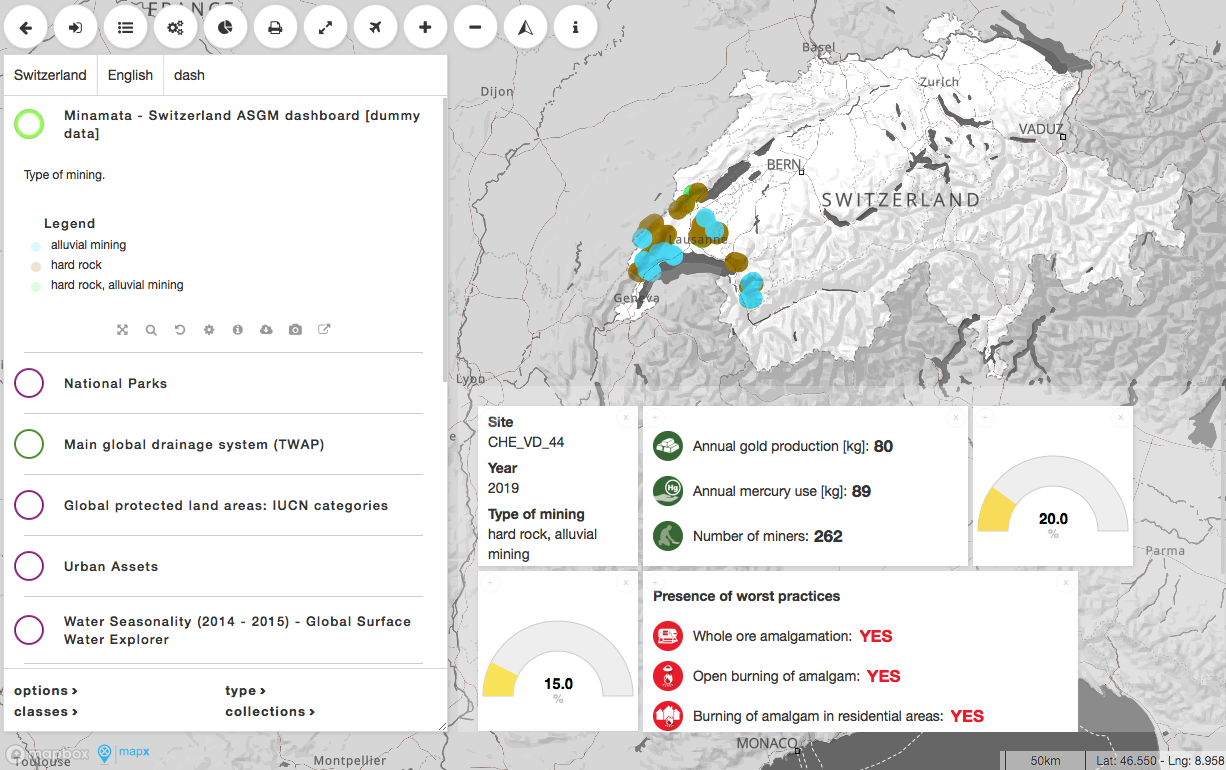 Thank you
gregory.giuliani@unige.ch / http://www.unige.ch/envirospace / @greggiuliani